The Paul Weber Award:
Create a Strong Application and Elevate Your Teaching Vision and Goals to New Heights

Kim Boland,MD, FAAP
Sara Multerer, MD, FAAP
Ronald Fell, PhD, Chair of Biology
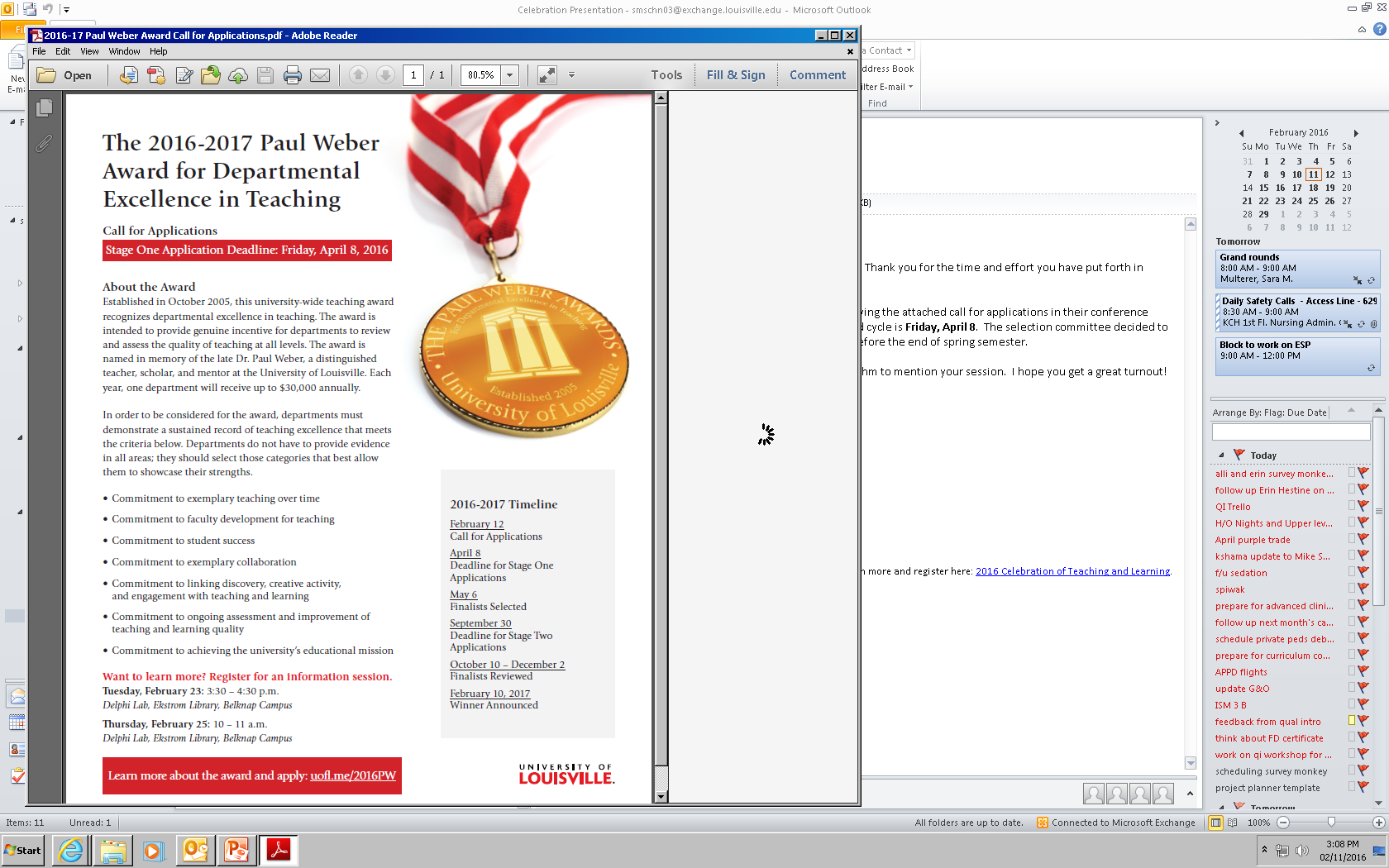 Objectives
Articulate the Mission, Vision, and Values of your department
Identify areas of strength within your department
Reflect on your assessment, outreach, and process improvement within these areas of strength
Develop a unified message to describe the work within your department
Develop a framework for creating a competitive Weber Award application
Glean tips for a successful application
Agenda
Mission, Vision, Values
Mission: Why you exist
Vision: Where you want to be
Values: What is important
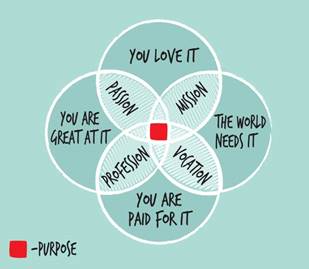 Mission, Vision, Values…For Example
[Speaker Notes: After this slide, break for part 1 of worksheet]
Part 1: MVV
Take 10 minutes to think about your mission, vision, values
Write a brief sentence or phrase to articulate your MVV, focusing on the core elements
Take 5 minutes to share these with a colleague or another member of your table
Thinking about the Application
Identify areas of strength
Innovation
Established excellence
Assessment – what data do you have to support your good work?
Outreach
Local, national, global community
Collaboration with other departments/schools
Reflective Critique
How have you positively or creatively handled challenges
Taken your assessment data and improved a curriculum
Constant evaluation of what you are doing
Application…For Example
Application… For Example
The Theme
Unified message that describes who you are
For Pediatrics: 
Development – one focus of our clinical work as Pediatricians
Developmental continuum of the learner compared to that of a child

For Biology:
Focus was the variety from 
    Advising to Curriculum
Probably too broad
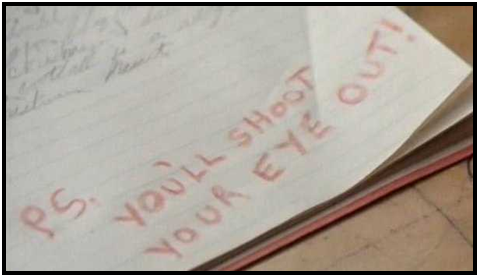 [Speaker Notes: Created an analogy between the developmental process of achieving milestones that a child goes through and the process of learning that a physician goes through during their lifetime in medicine.  
Break for part 2 of worksheet]
Part 2: Create Your Application
Identify three to five key areas of strength within your department
Think about how you assess these areas of strength? What data do you have to support your work in these areas?
Think about how you are reaching beyond your department in these areas. (i.e. outreach in the local or national community, collaboration with other schools or departments)
Reflective critique: What are the challenges you face?  How have you met previous challenges?  Can you think of examples of how your work is a “continuous quality improvement” process?
Tie it all together with a unified theme/message
Using the Weber Award to Elevate Good to Great
Pediatrics
Ultrasound Simulation
Expanded online curriculum for our outpatient pediatrics
Future directions

Biology
Enhanced teaching discussions
Improved classroom experiences for all
More collaborative team
Tips for Success: Part 1 Application
Assemble a good team
Clear vision with unified theme
Be creative
Don’t be afraid to brag!
Use data as often as possible
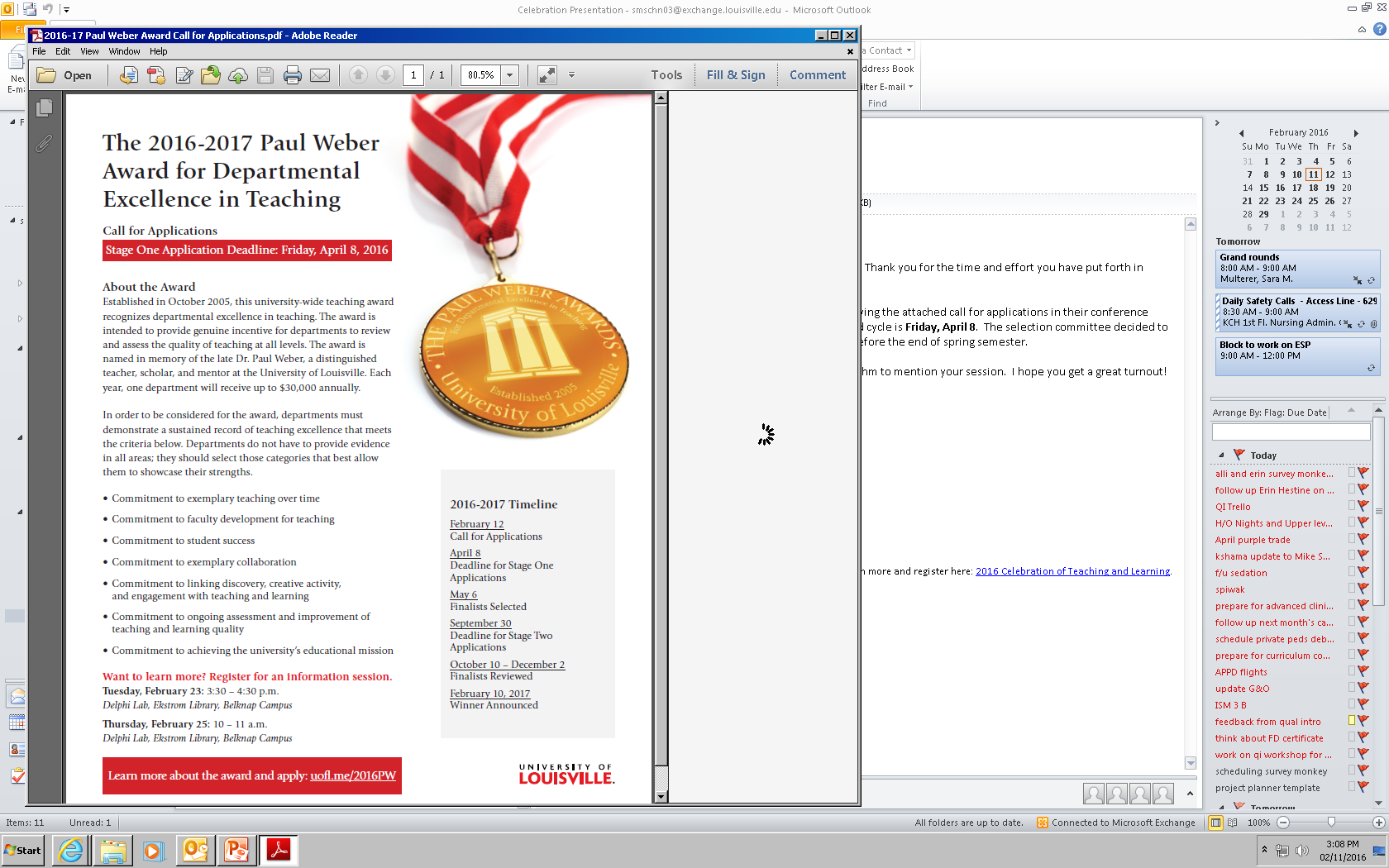 Tips for Success: Part 2 Application
Observations: Choose wisely and showcase your strengths
Use data but a wide range
Surveys
Samples of written reflections
Graphs
Evaluations
Breadth and depth of your educational impact
Show that you are moving forward
Questions and Discussion